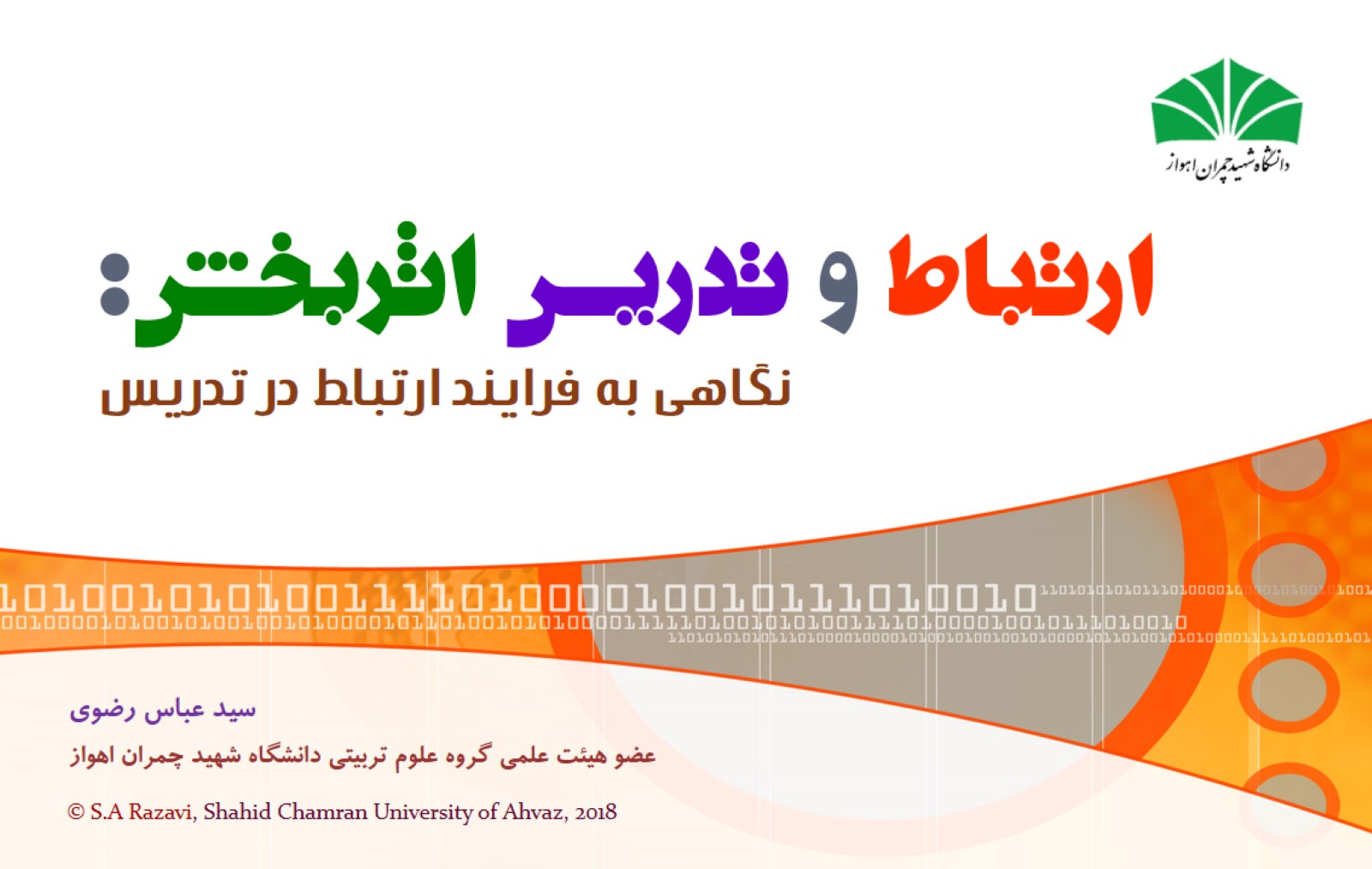 ارتباط و تدریس اثربخش:نگاهی به فرایند ارتباط در تدریس
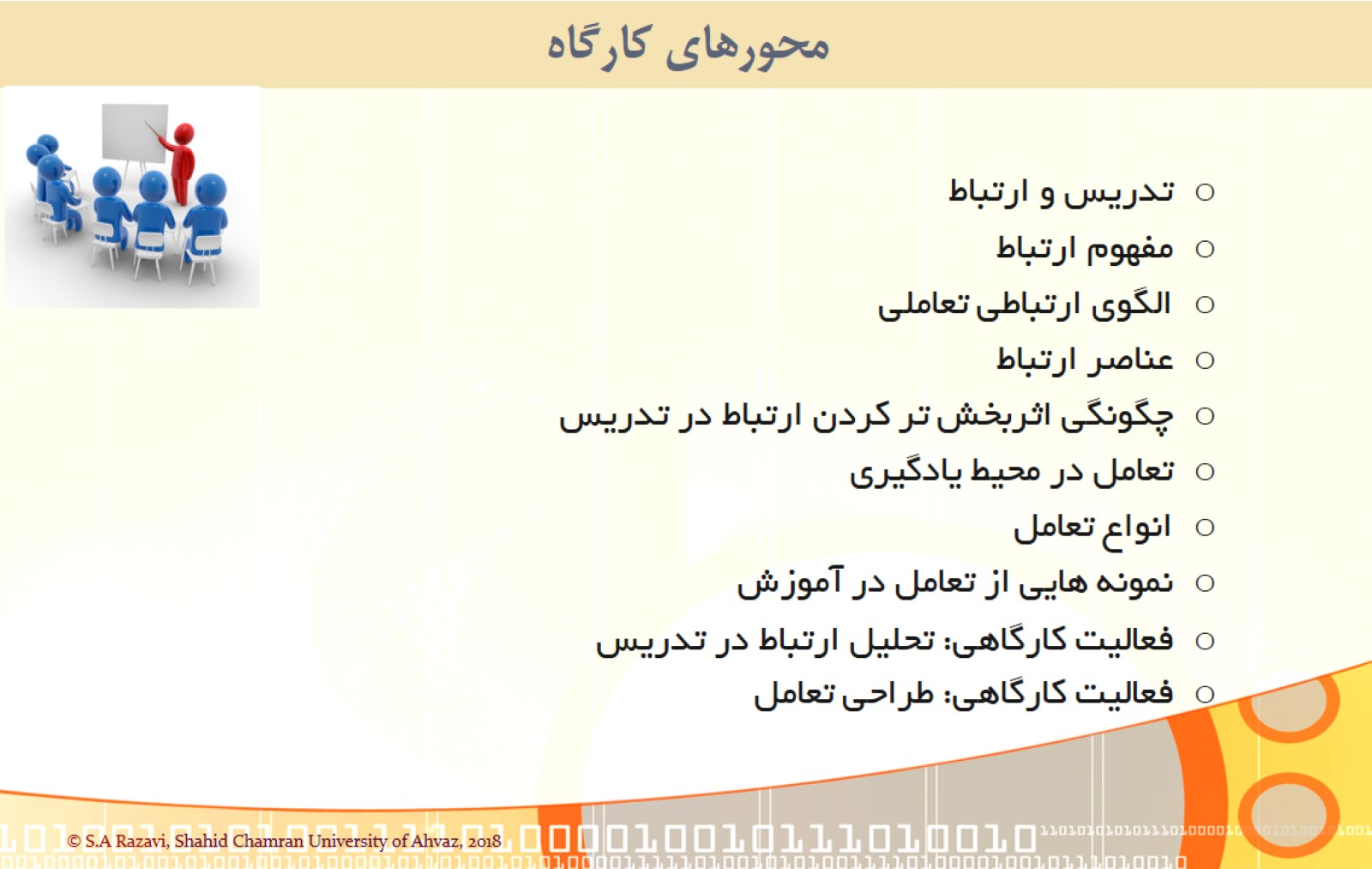 محورهای کارگاه
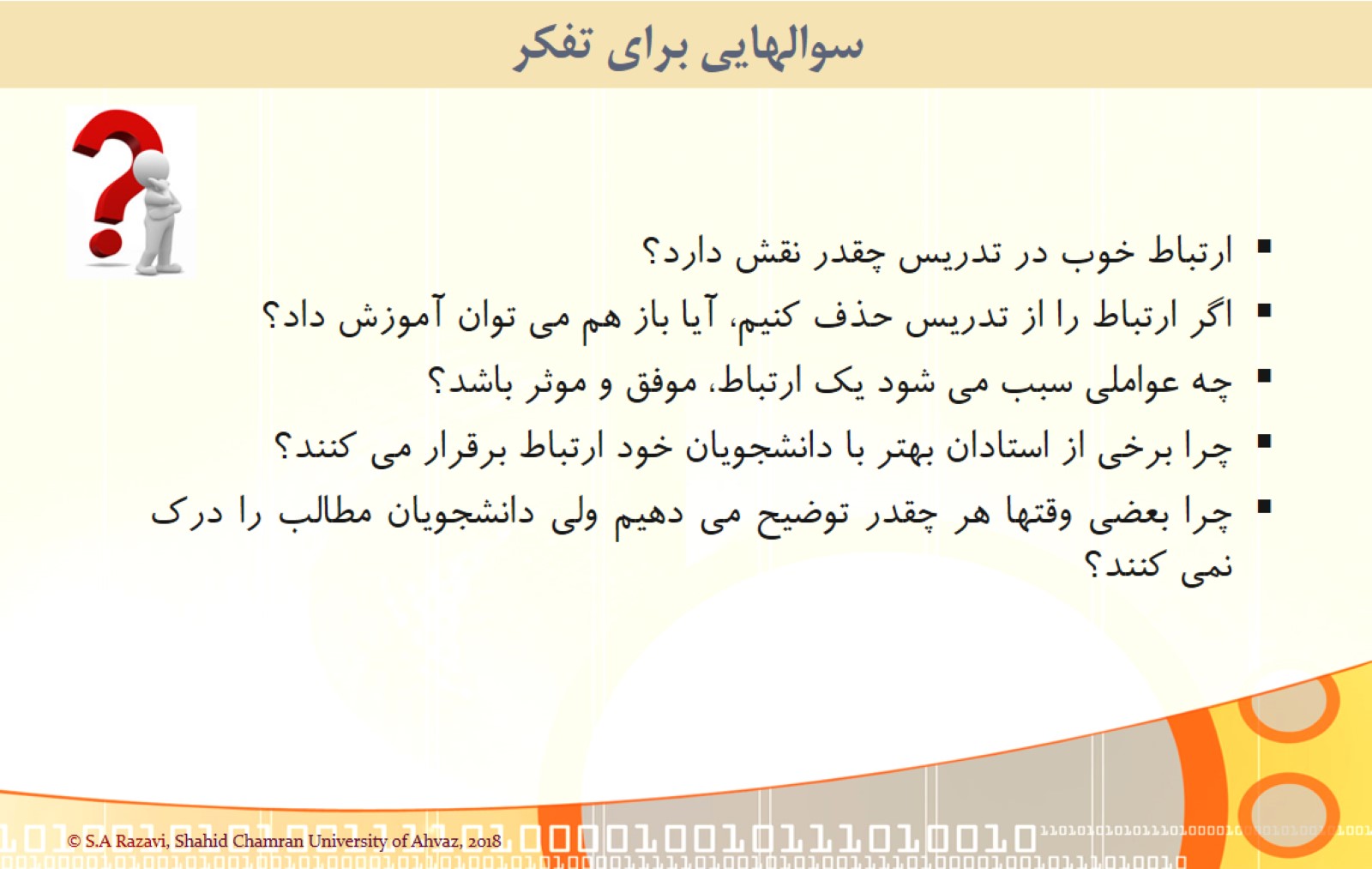 سوالهایی برای تفکر
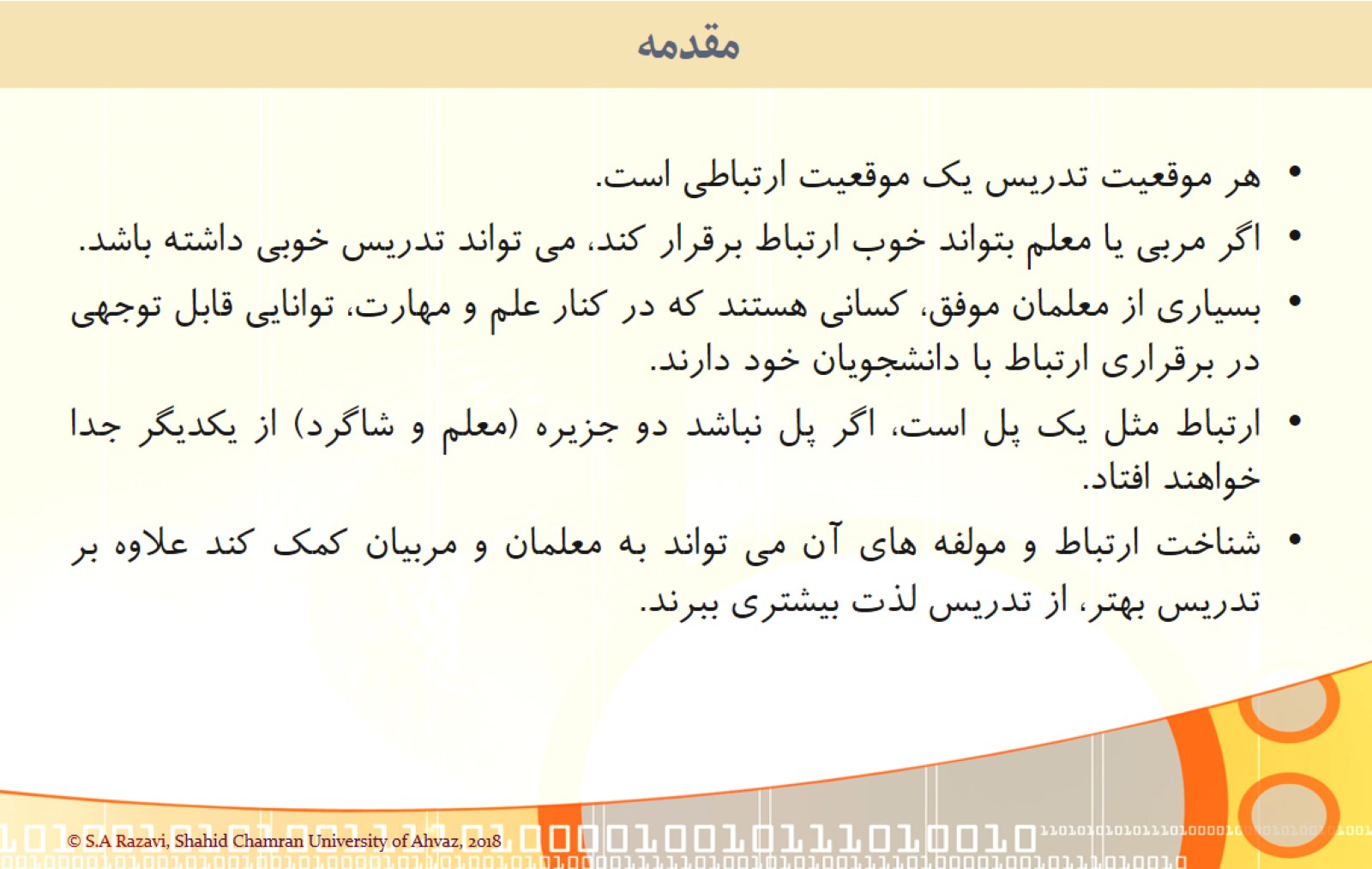 مقدمه
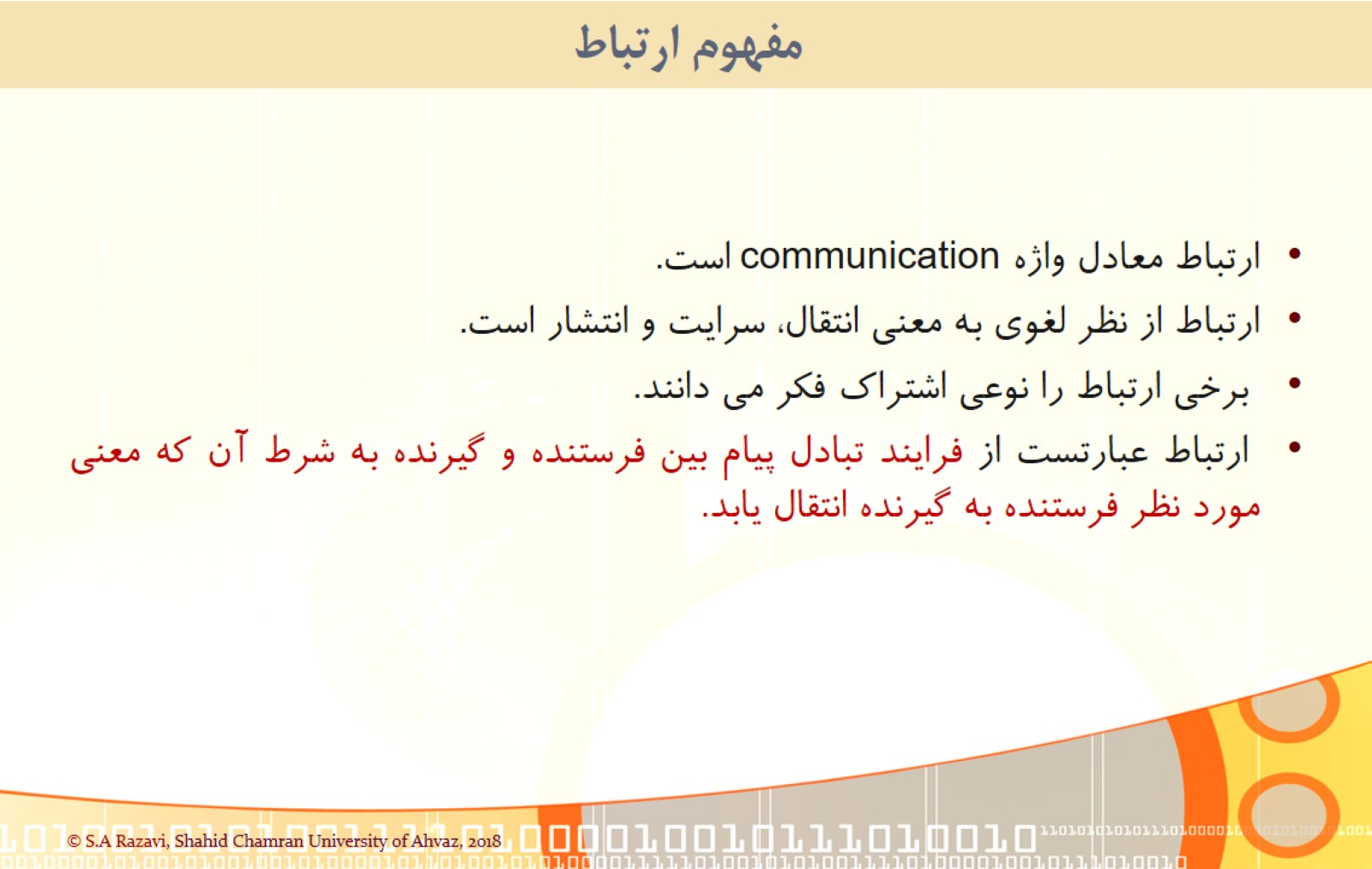 مفهوم ارتباط
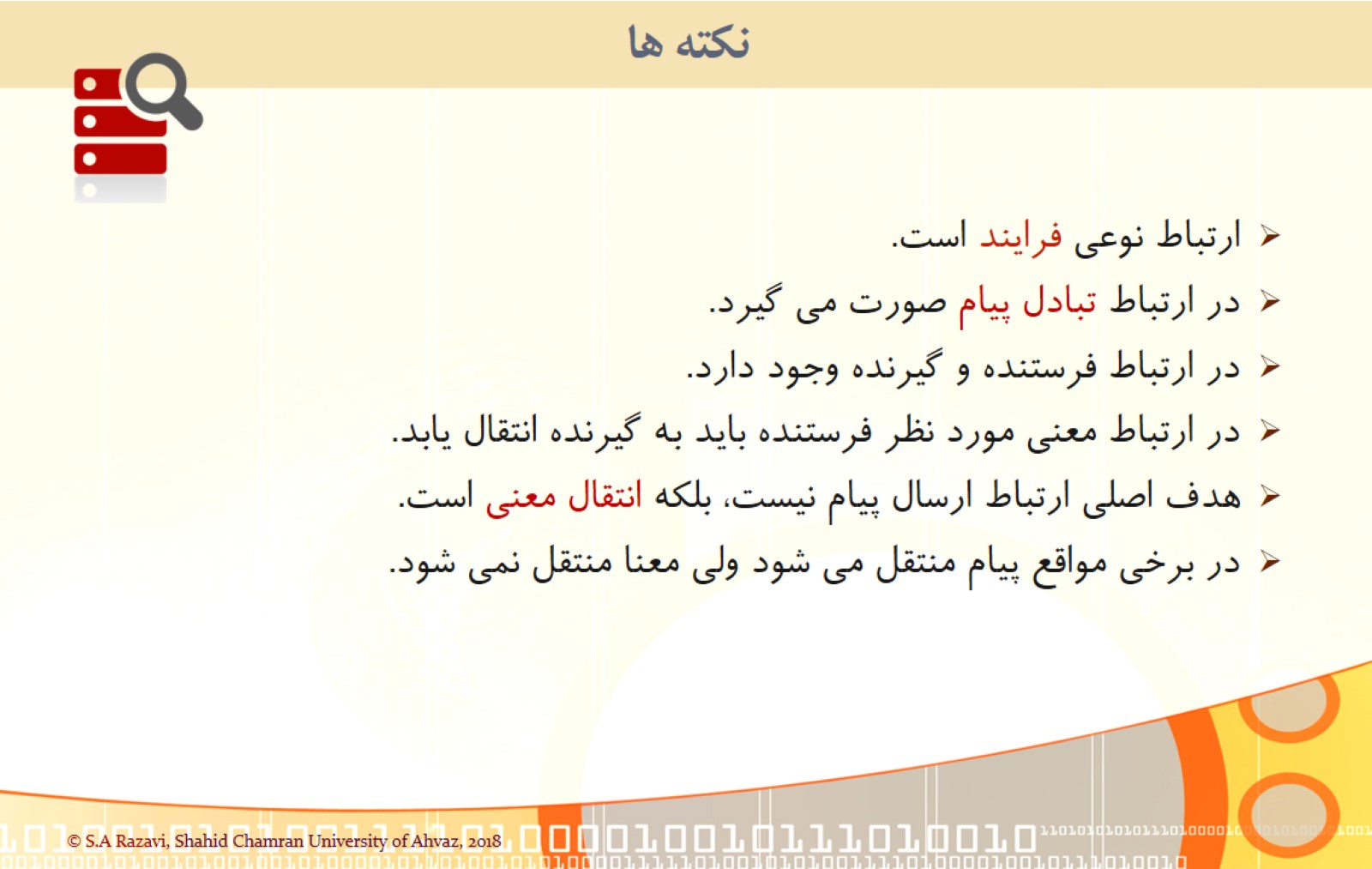 نکته ها
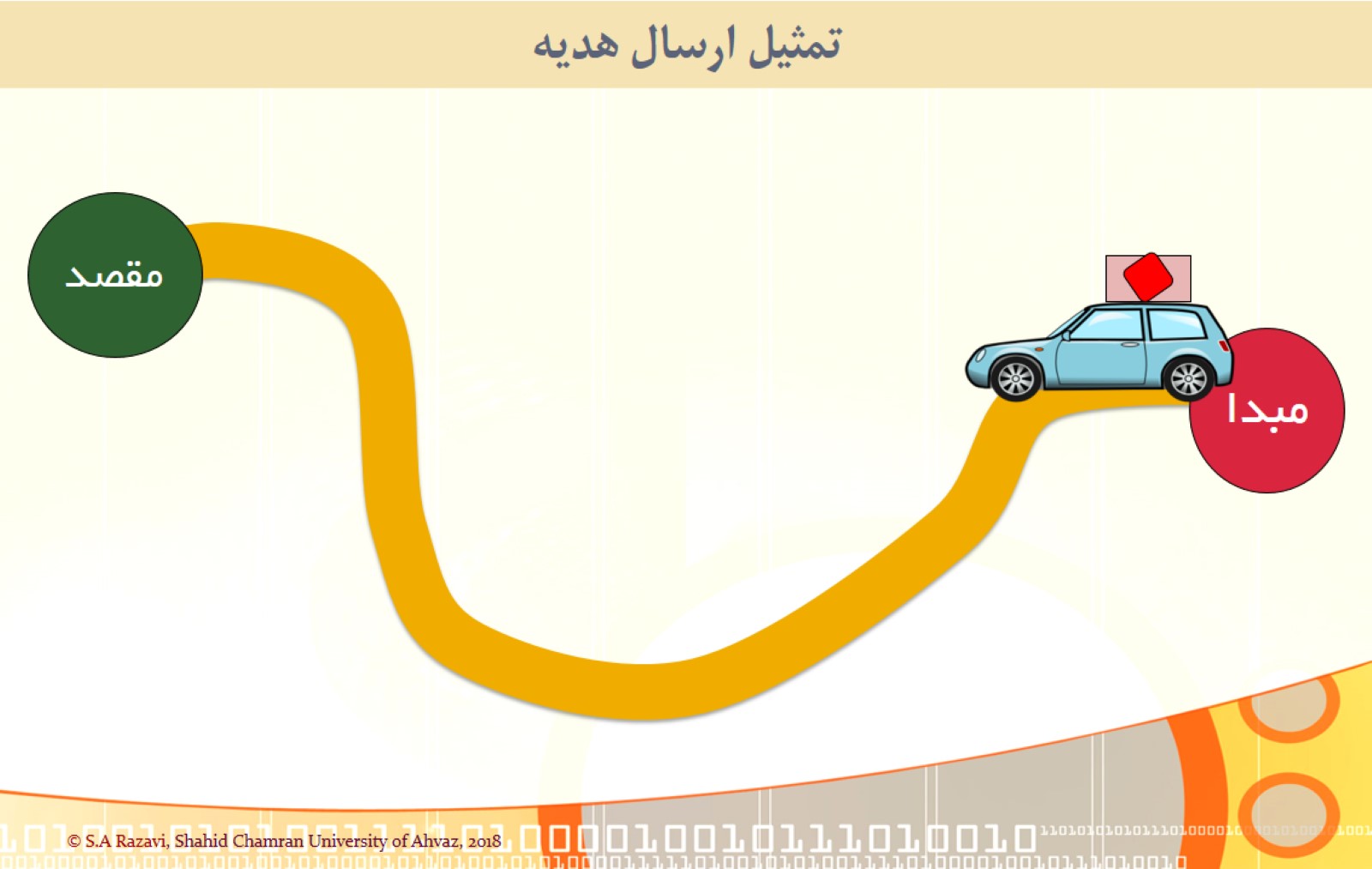 تمثیل ارسال هدیه
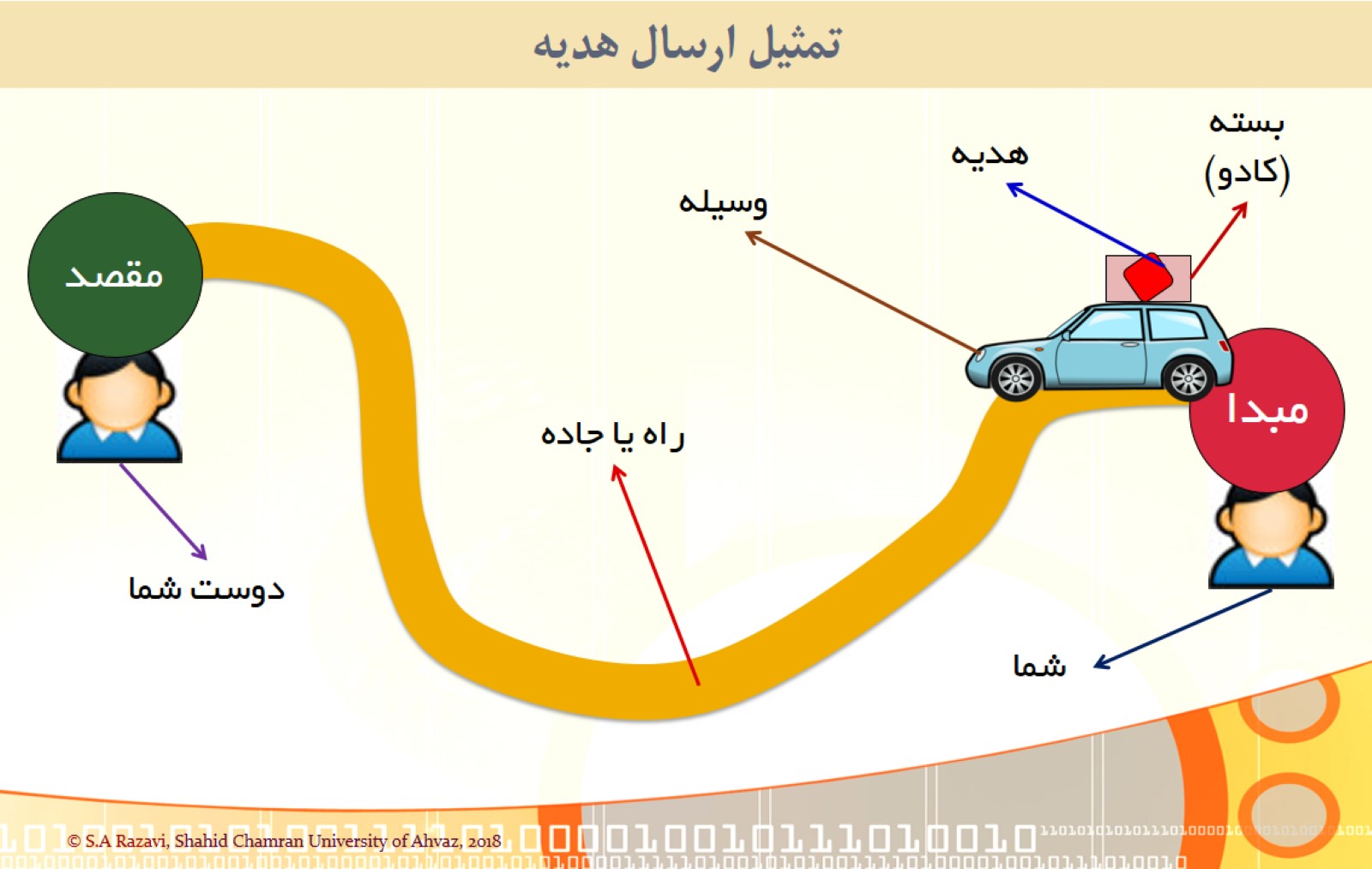 تمثیل ارسال هدیه
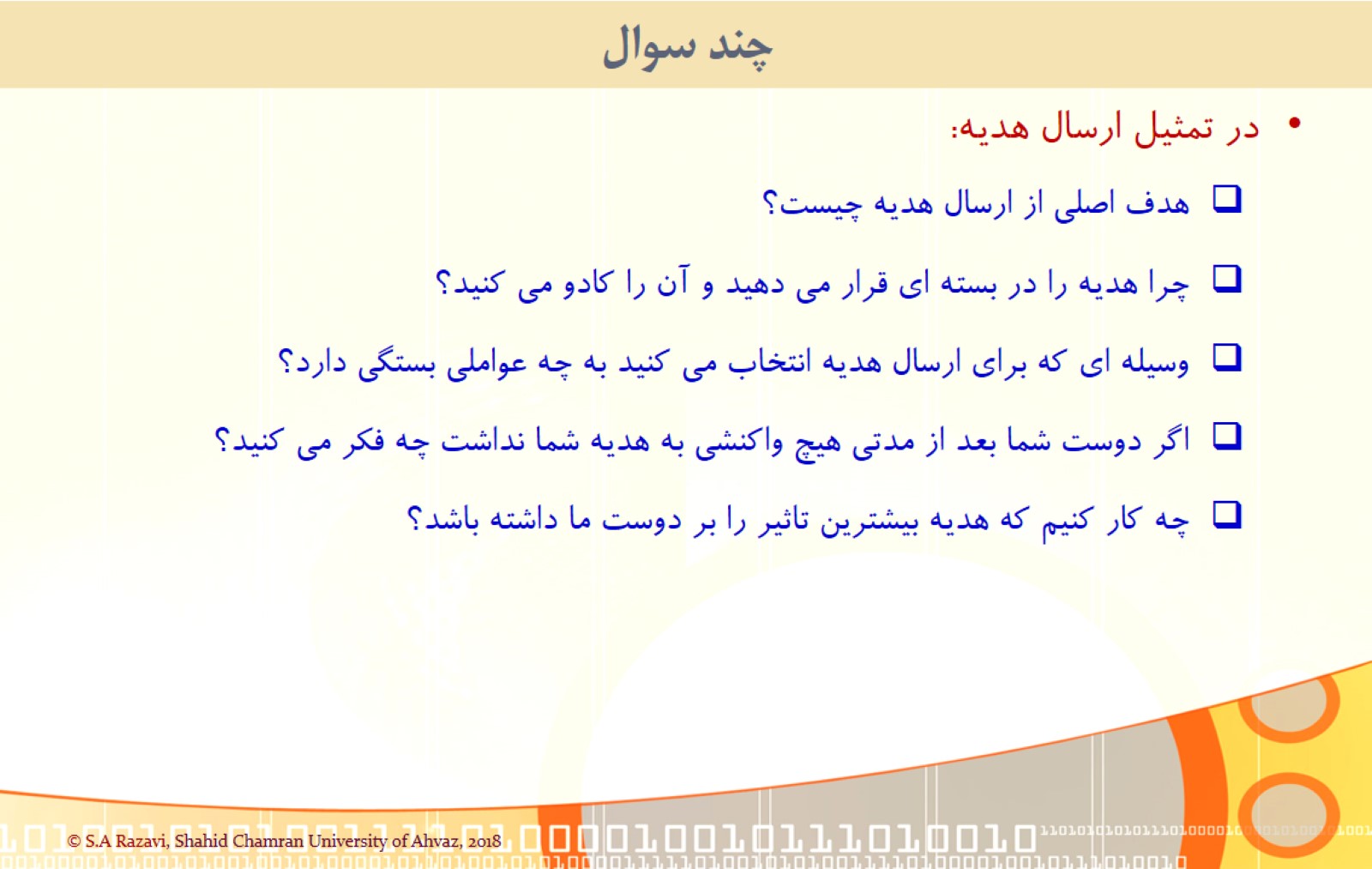 چند سوال
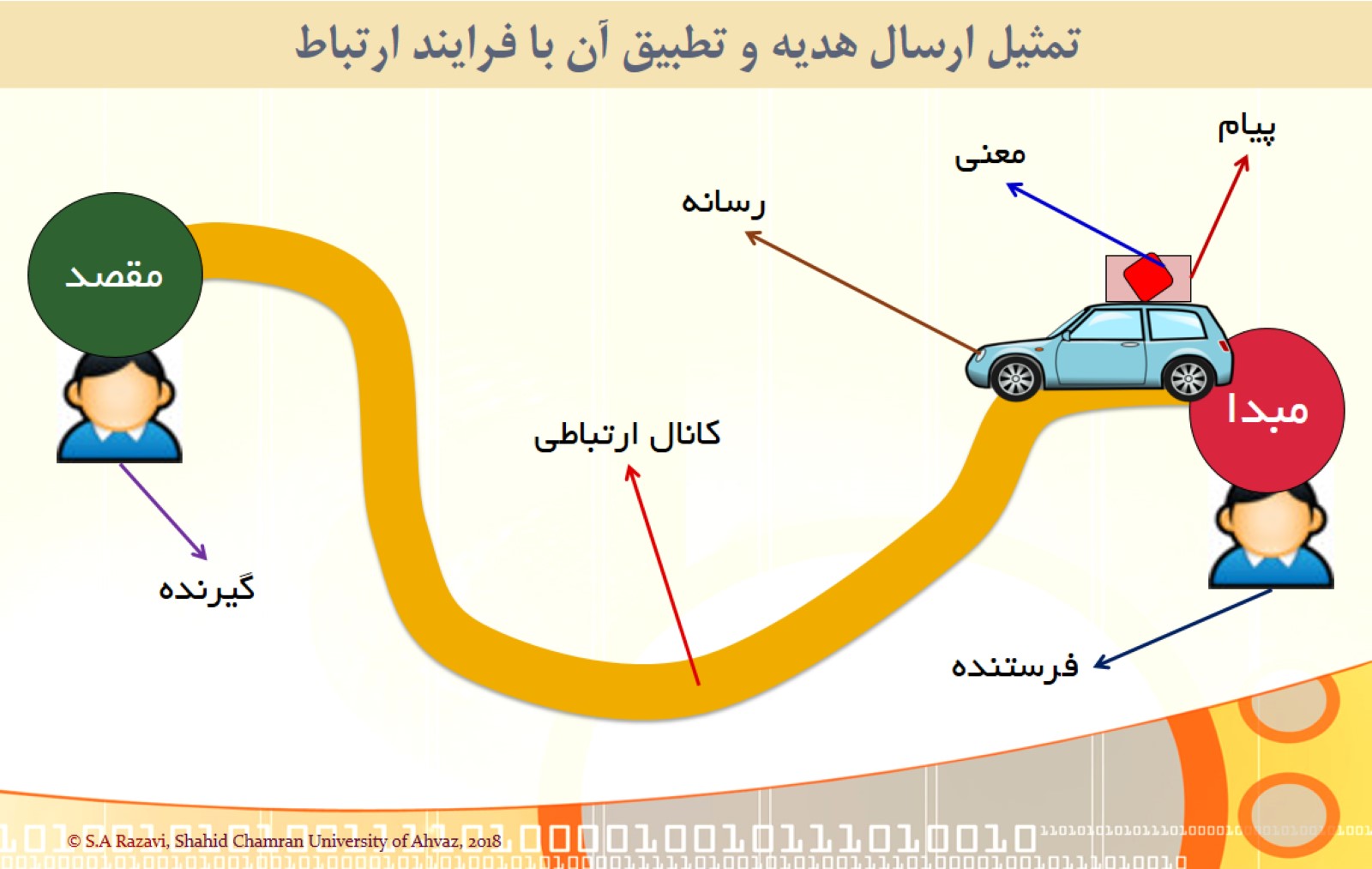 تمثیل ارسال هدیه و تطبیق آن با فرایند ارتباط
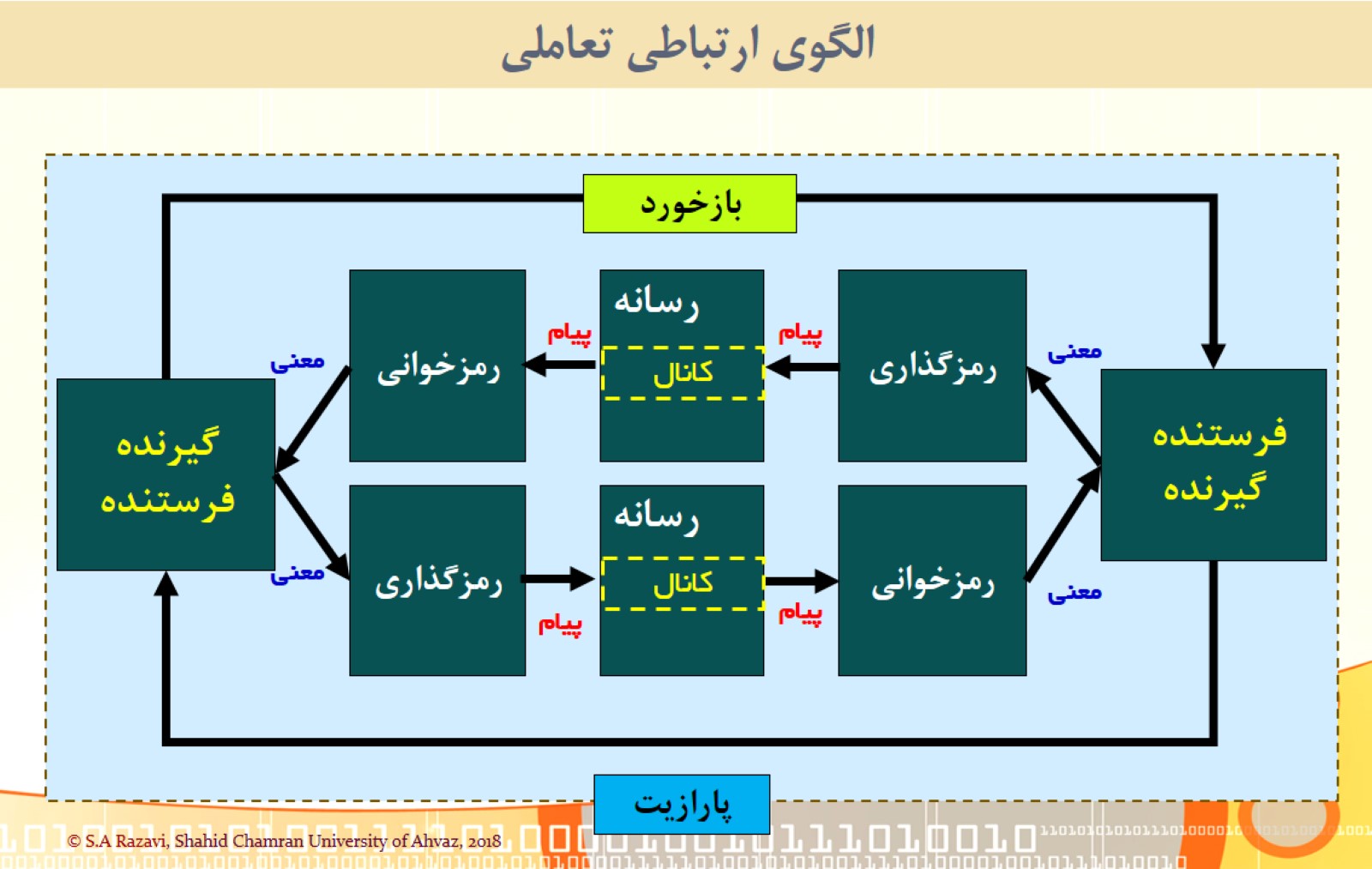 الگوی ارتباطی تعاملی
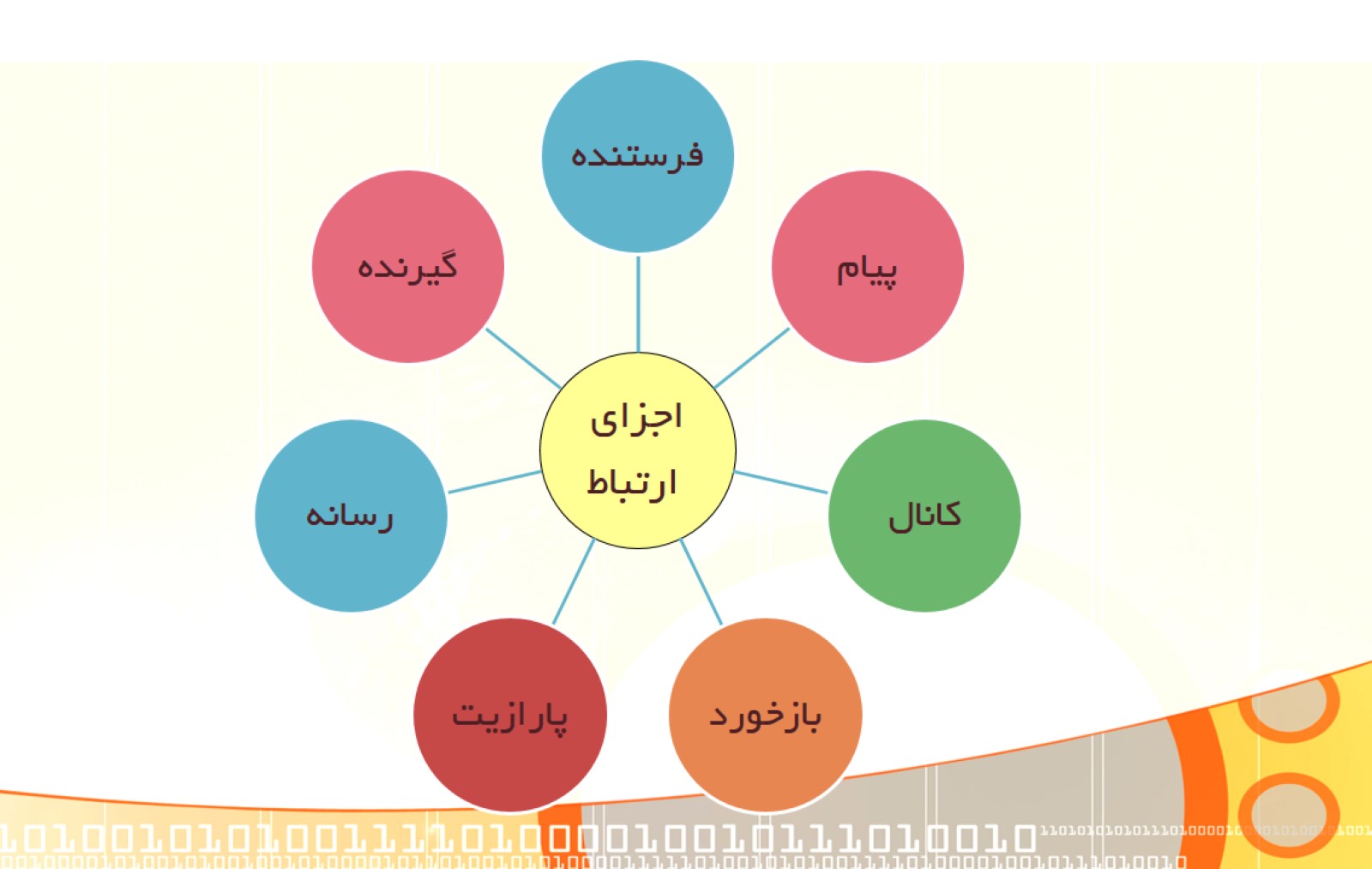 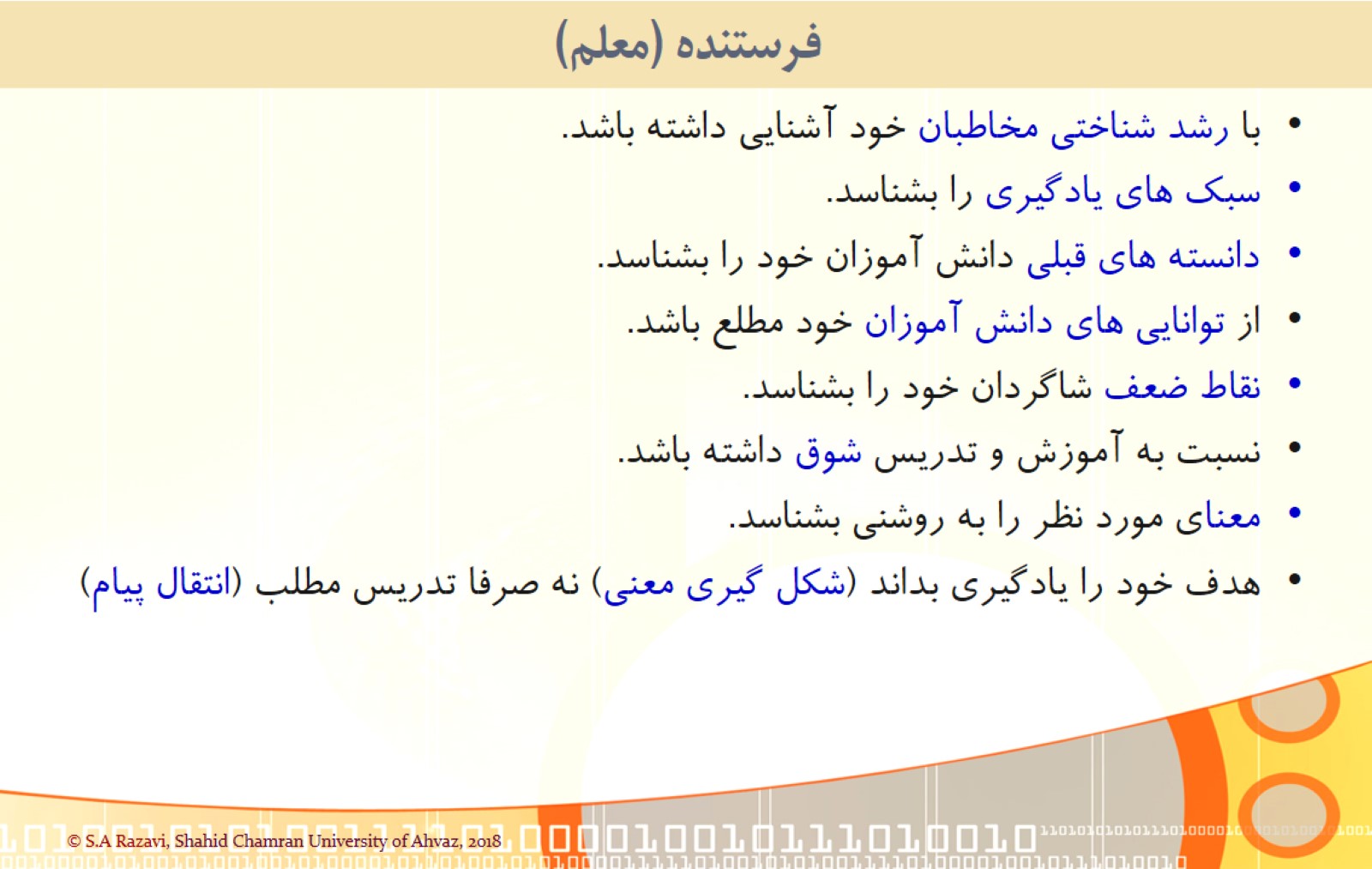 فرستنده (معلم)
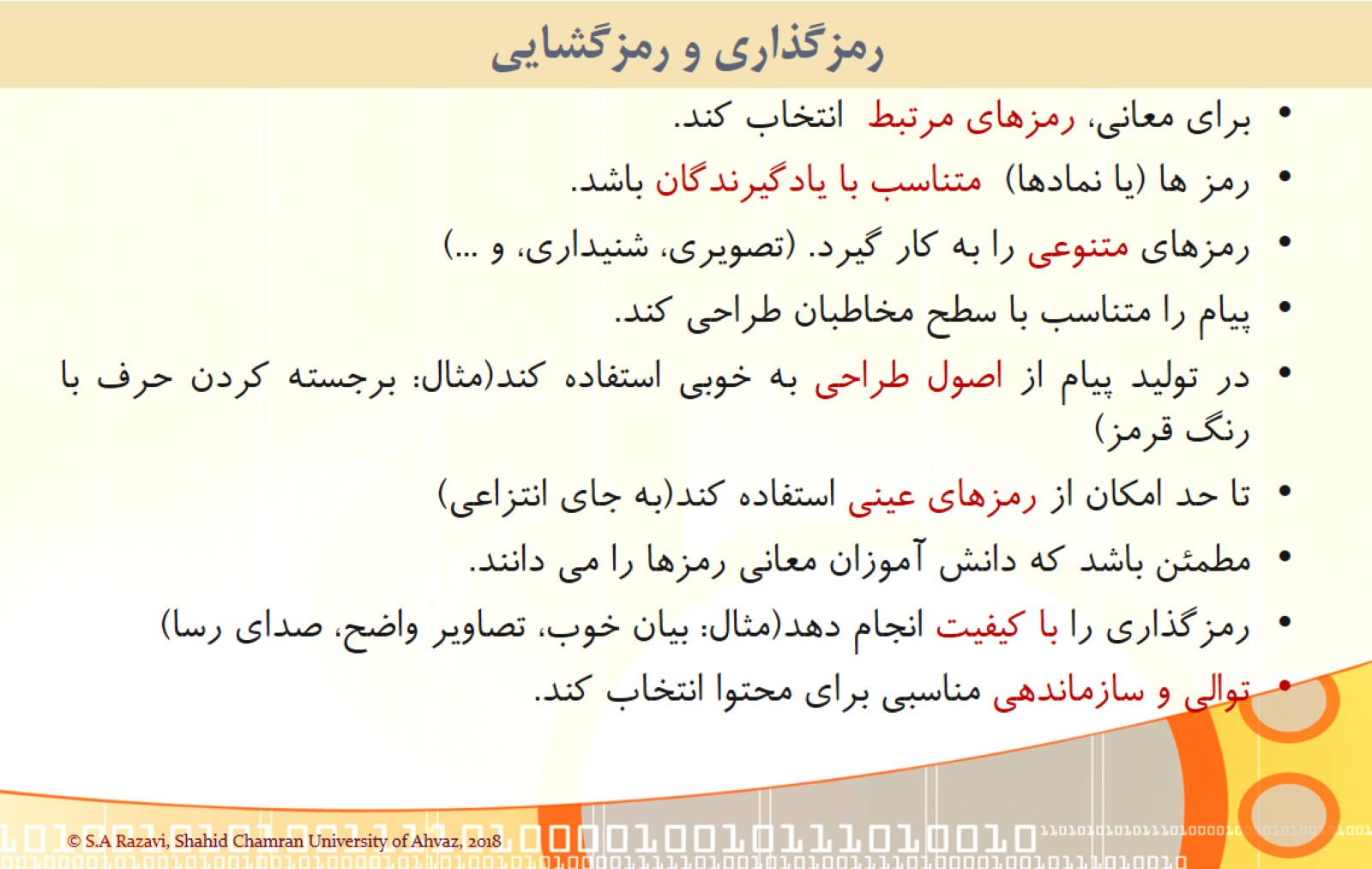 رمزگذاری و رمزگشایی
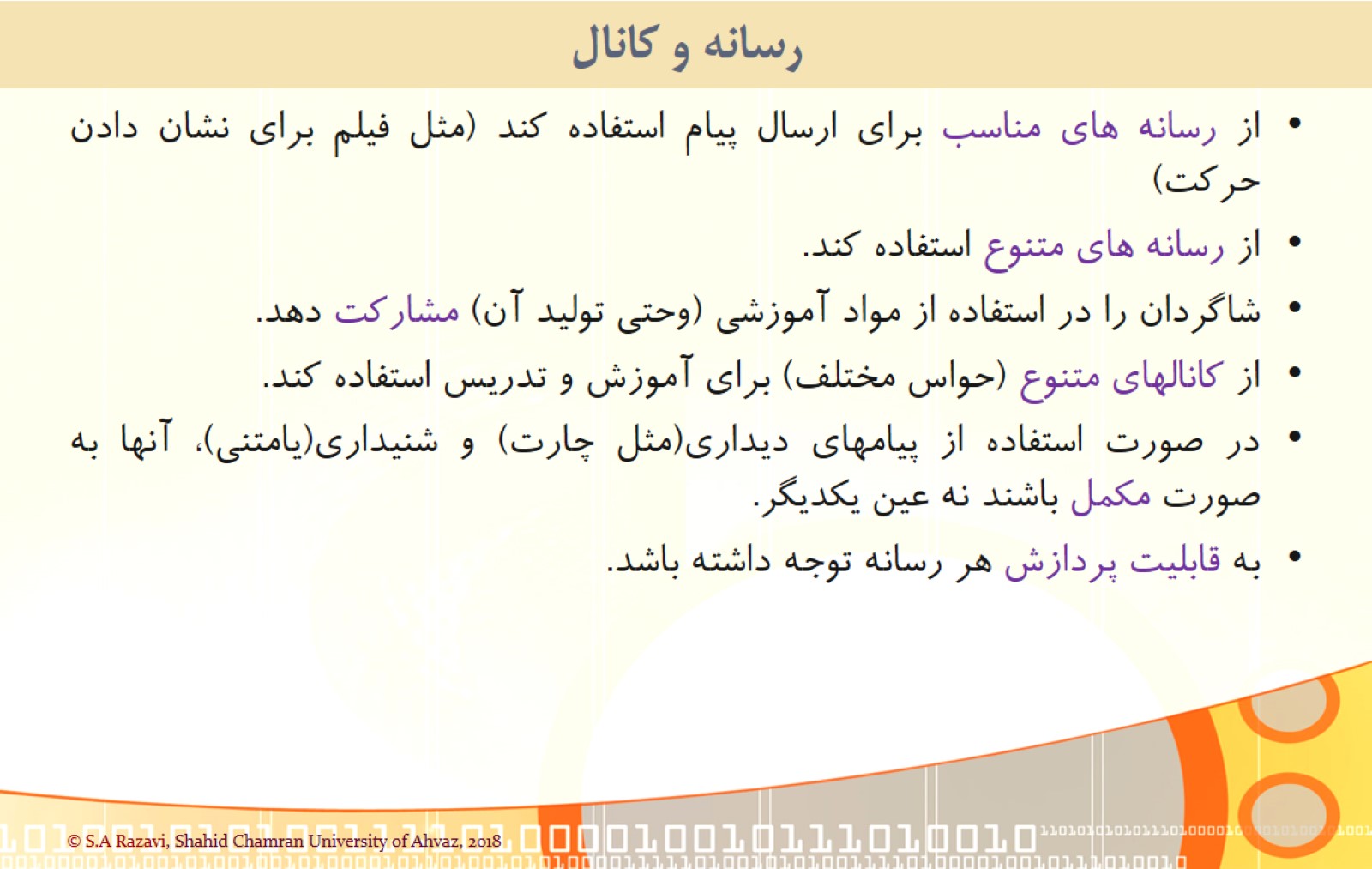 رسانه و کانال
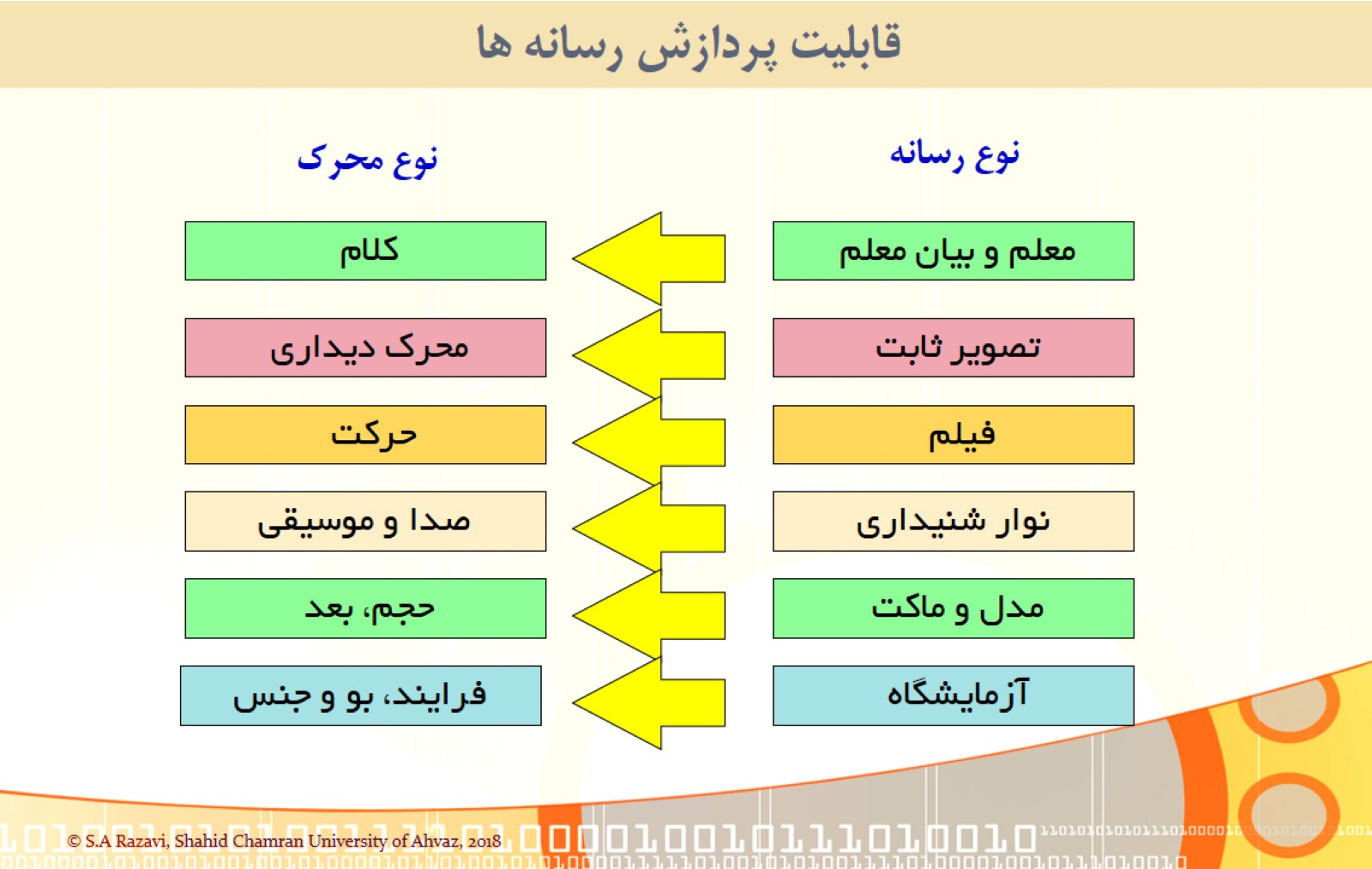 قابلیت پردازش رسانه ها
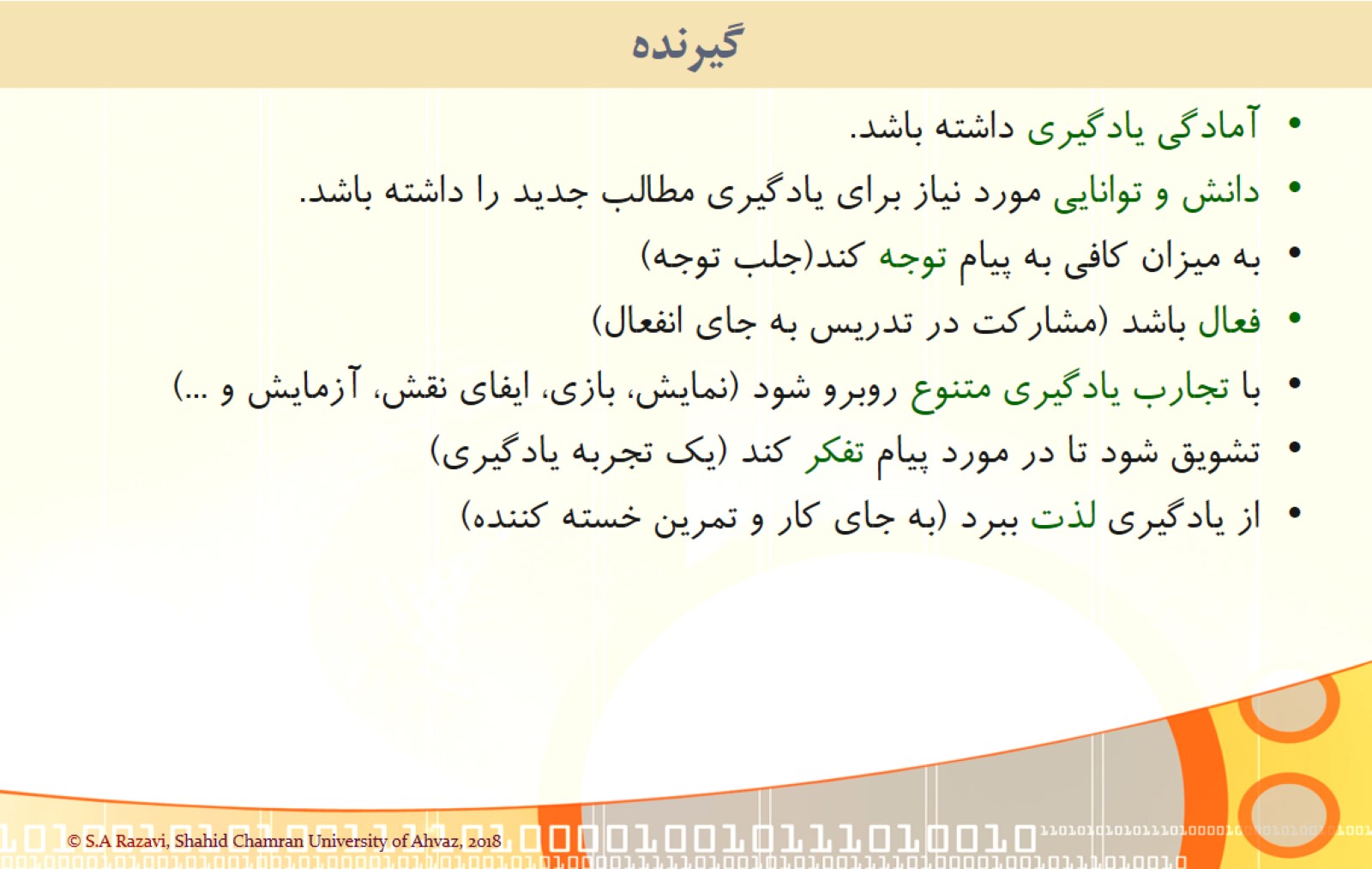 گیرنده
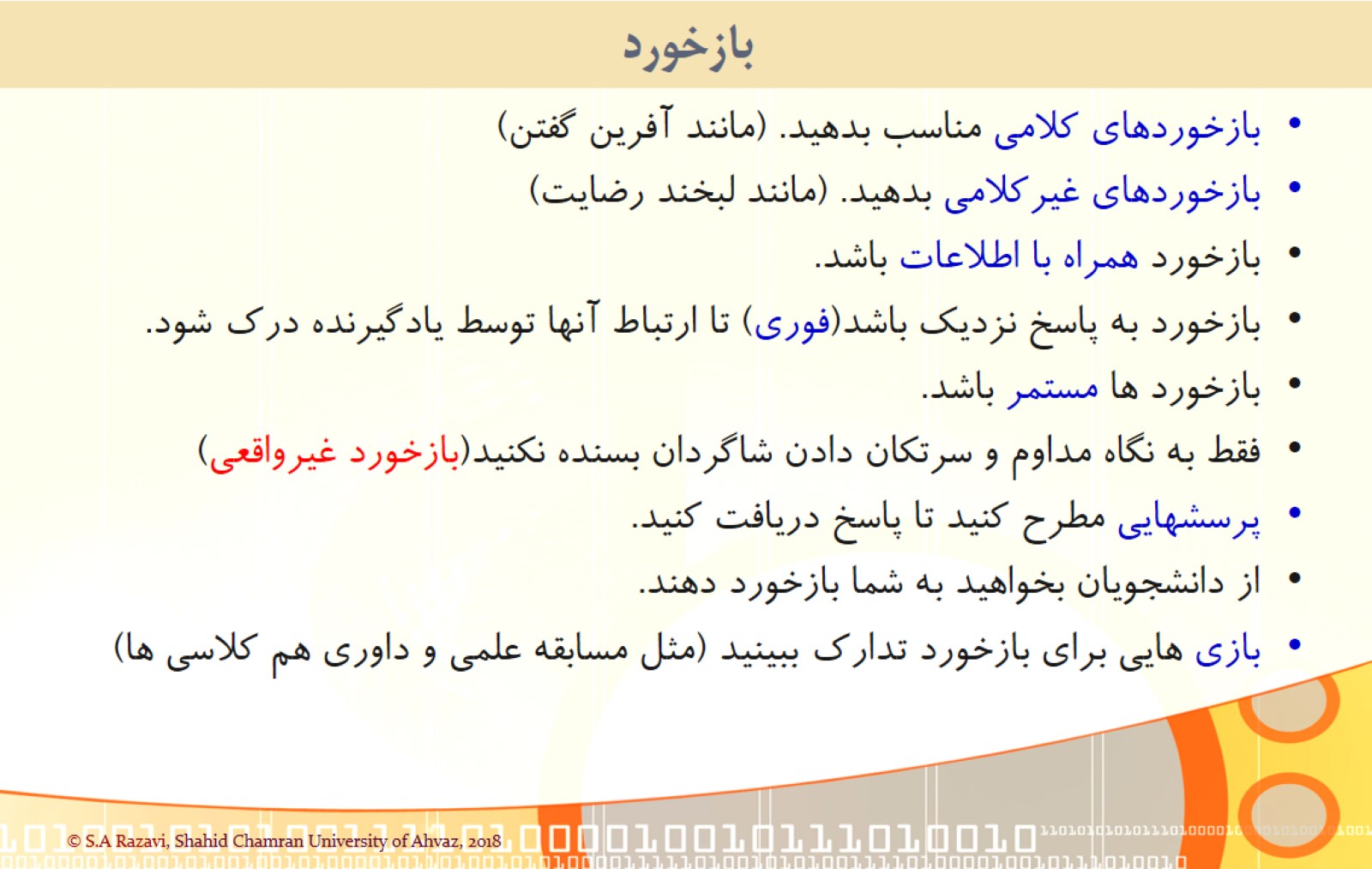 بازخورد
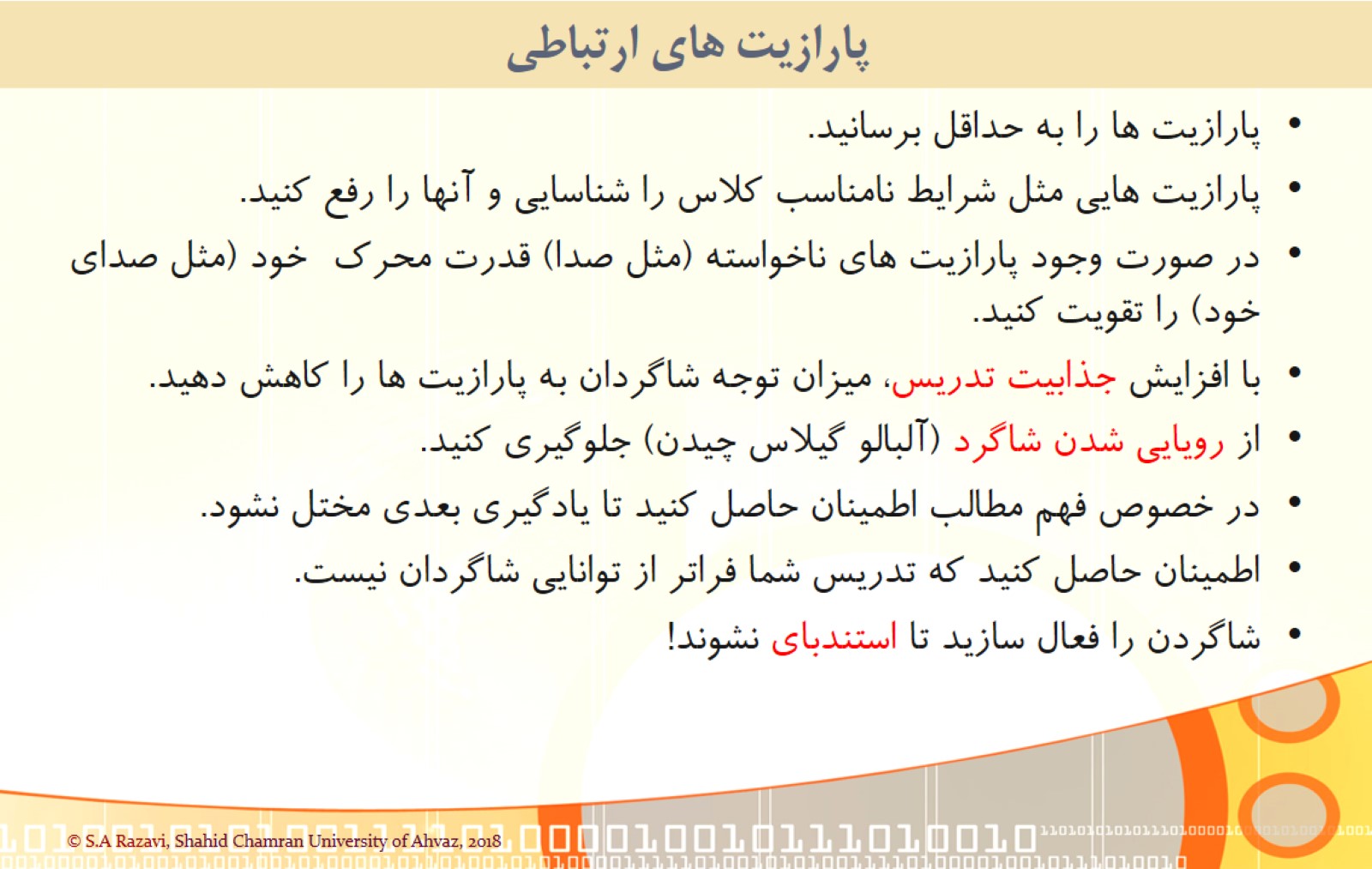 پارازیت های ارتباطی
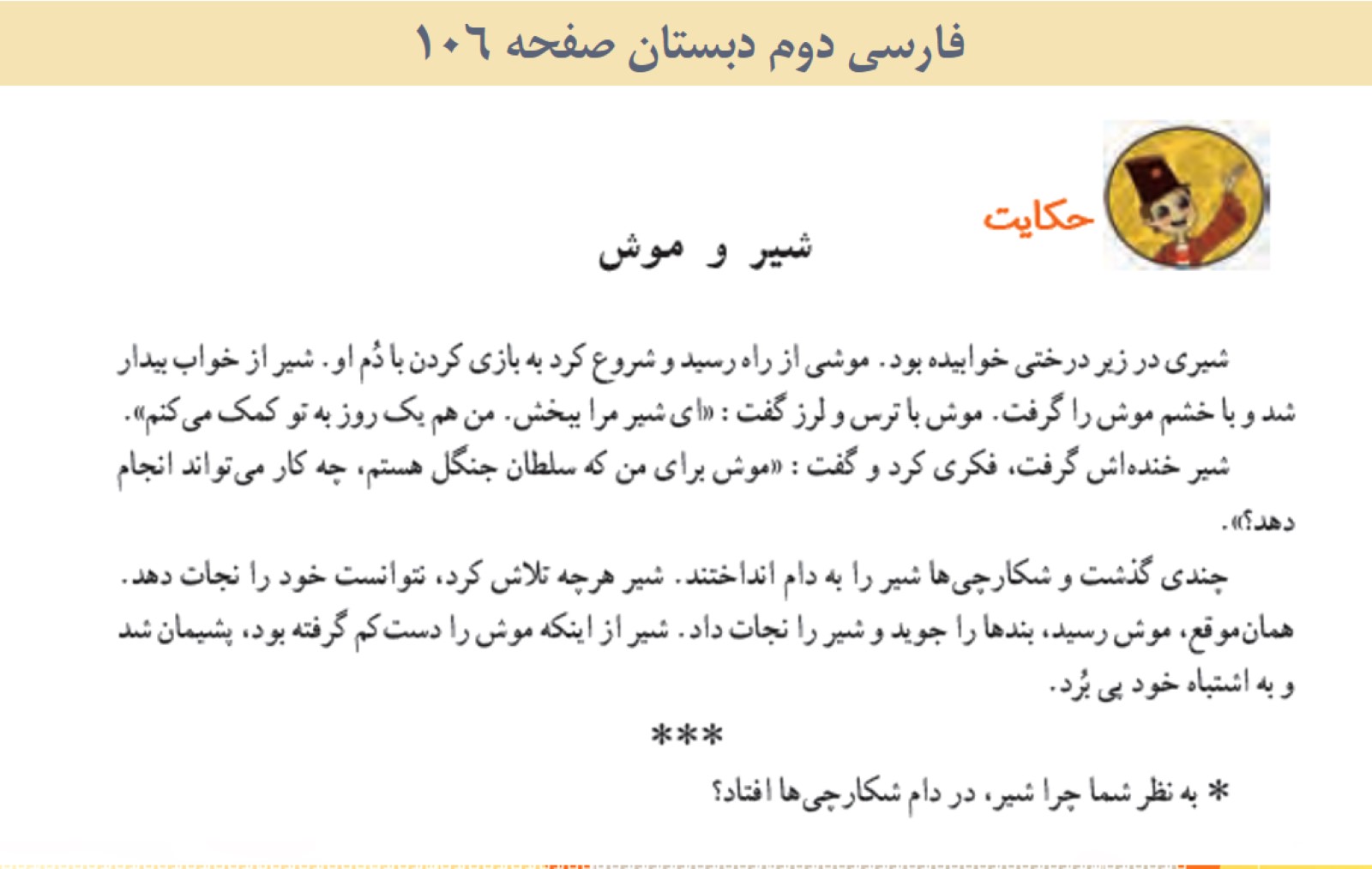 فارسی دوم دبستان صفحه 106
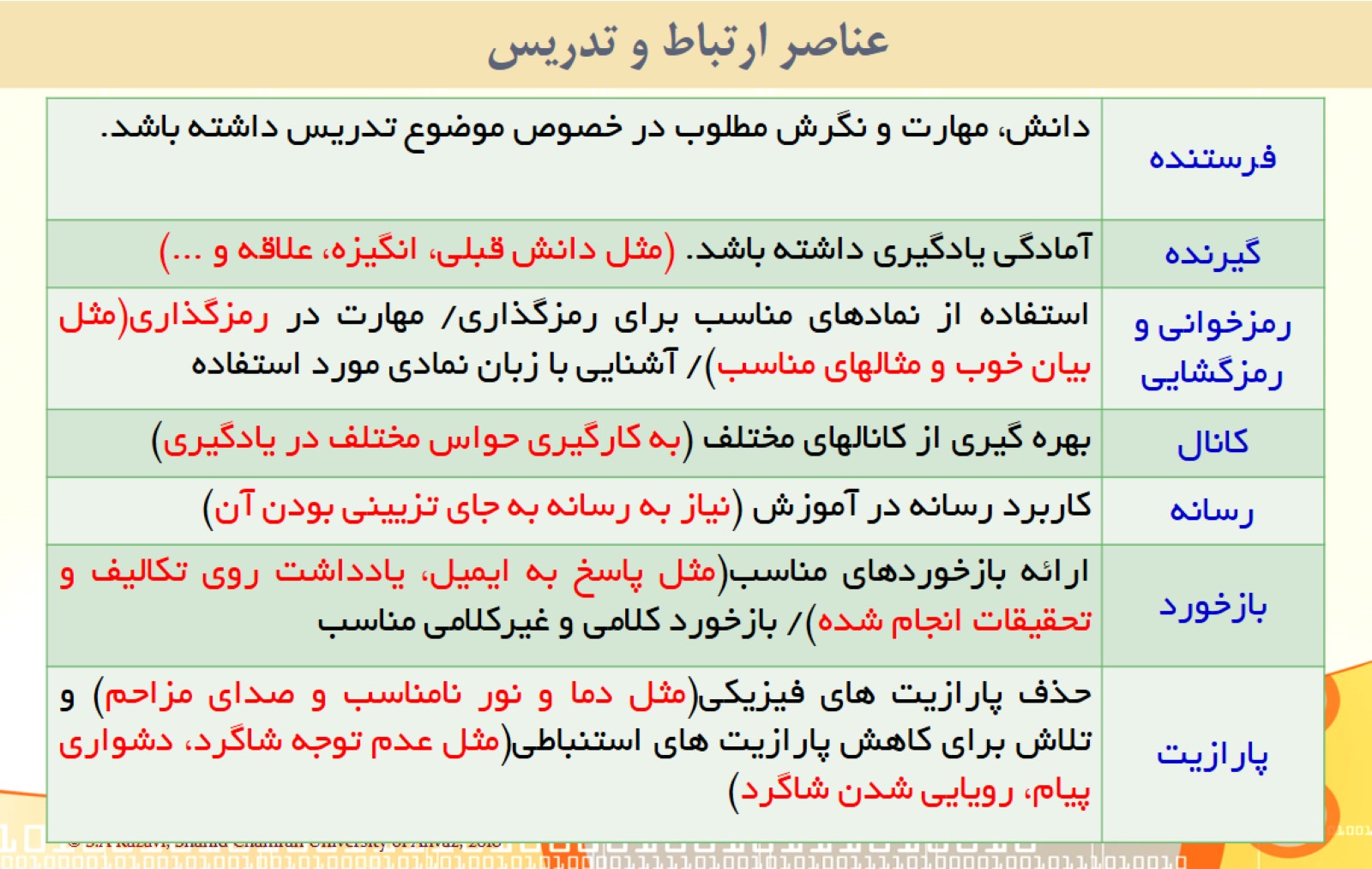 عناصر ارتباط و تدریس
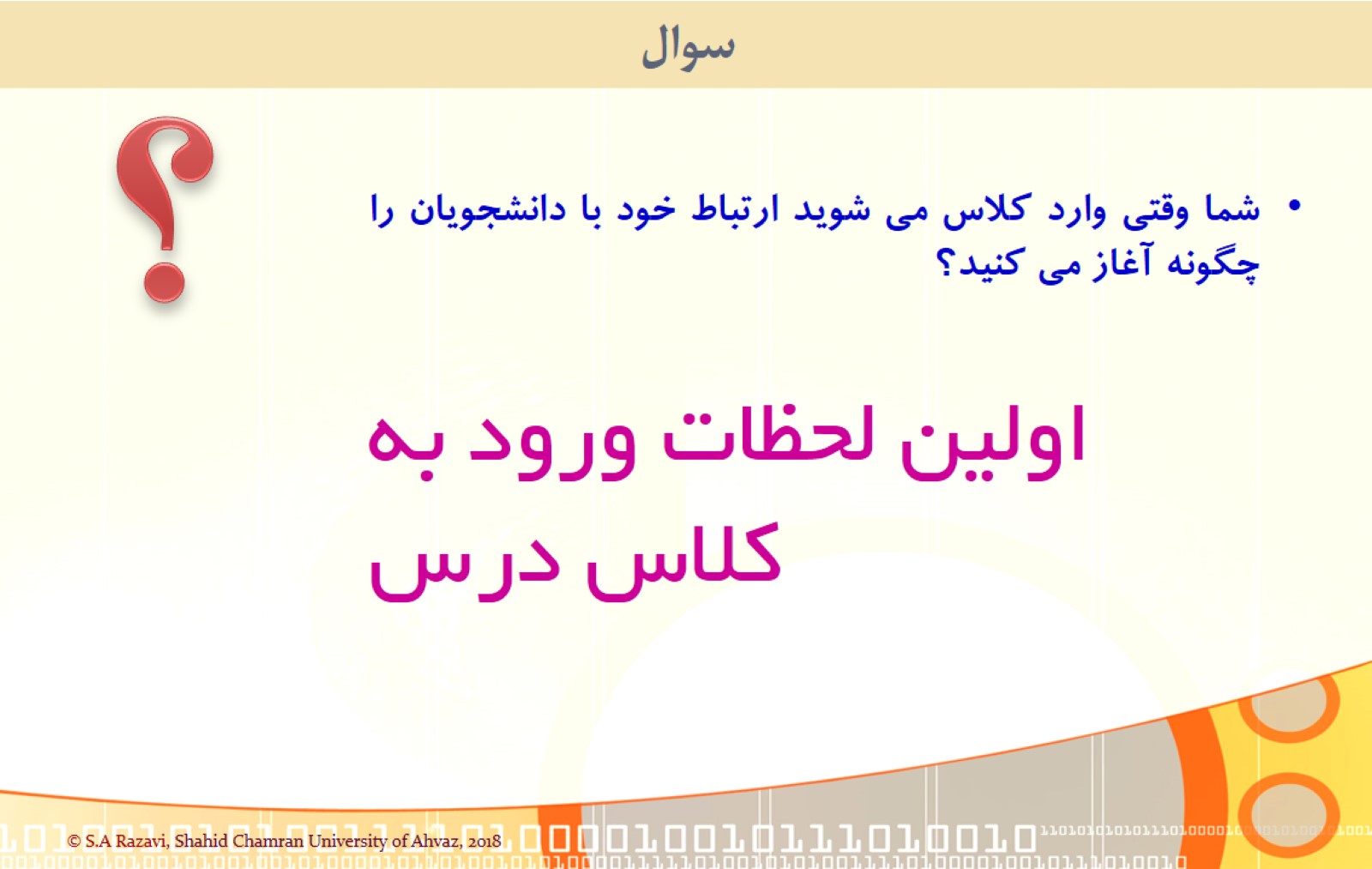 سوال
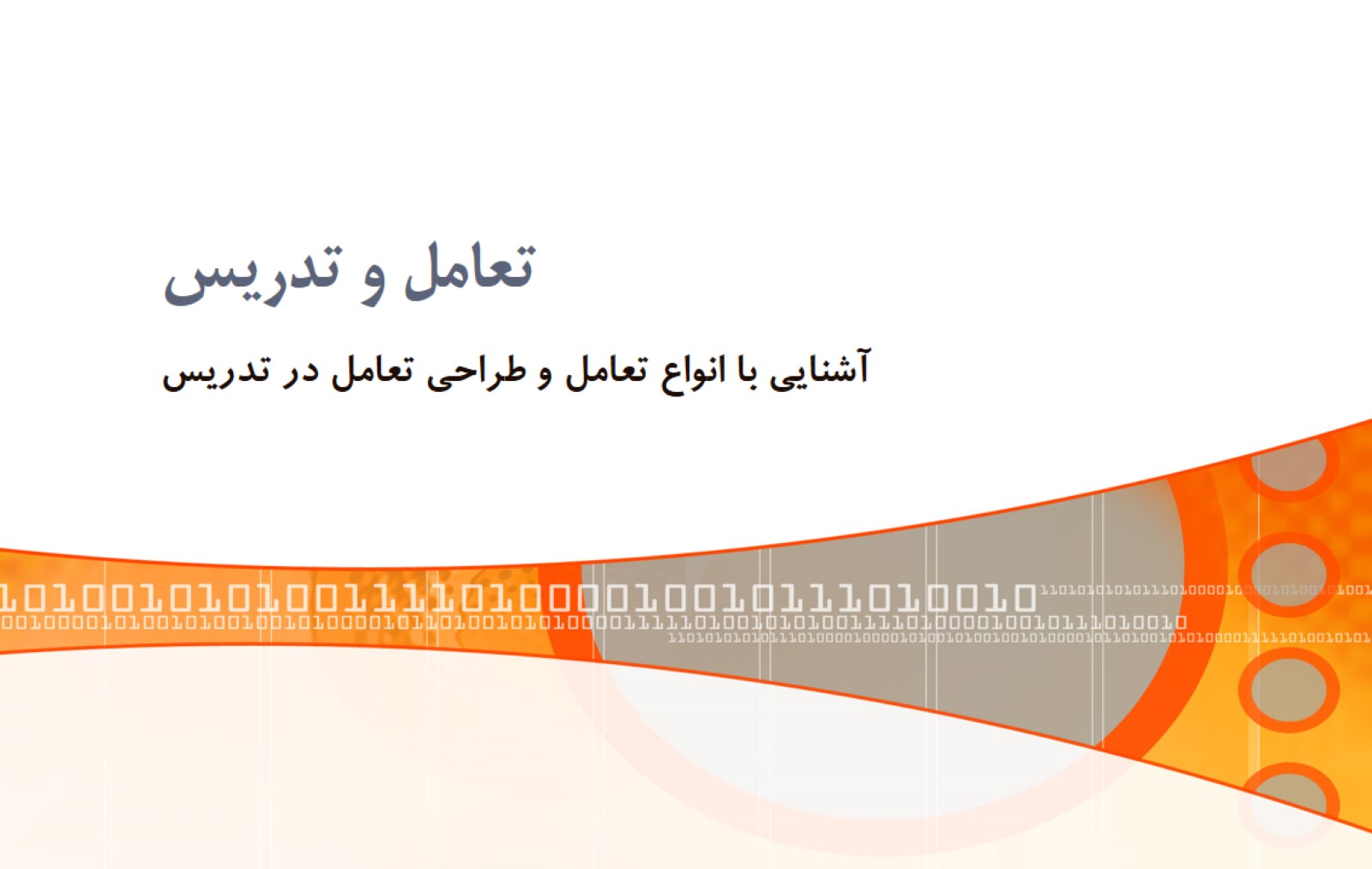 تعامل و تدریس
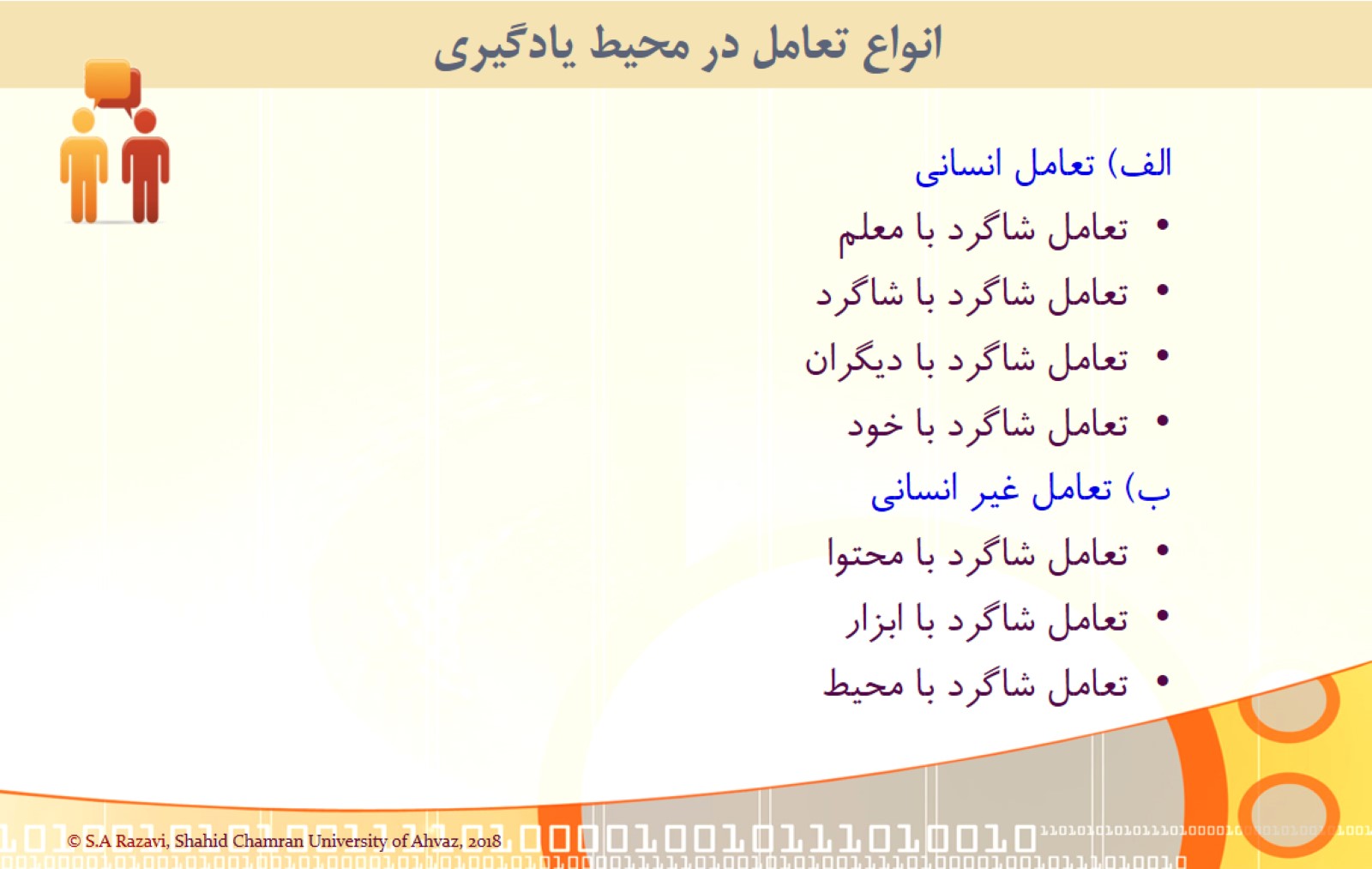 انواع تعامل در محیط یادگیری
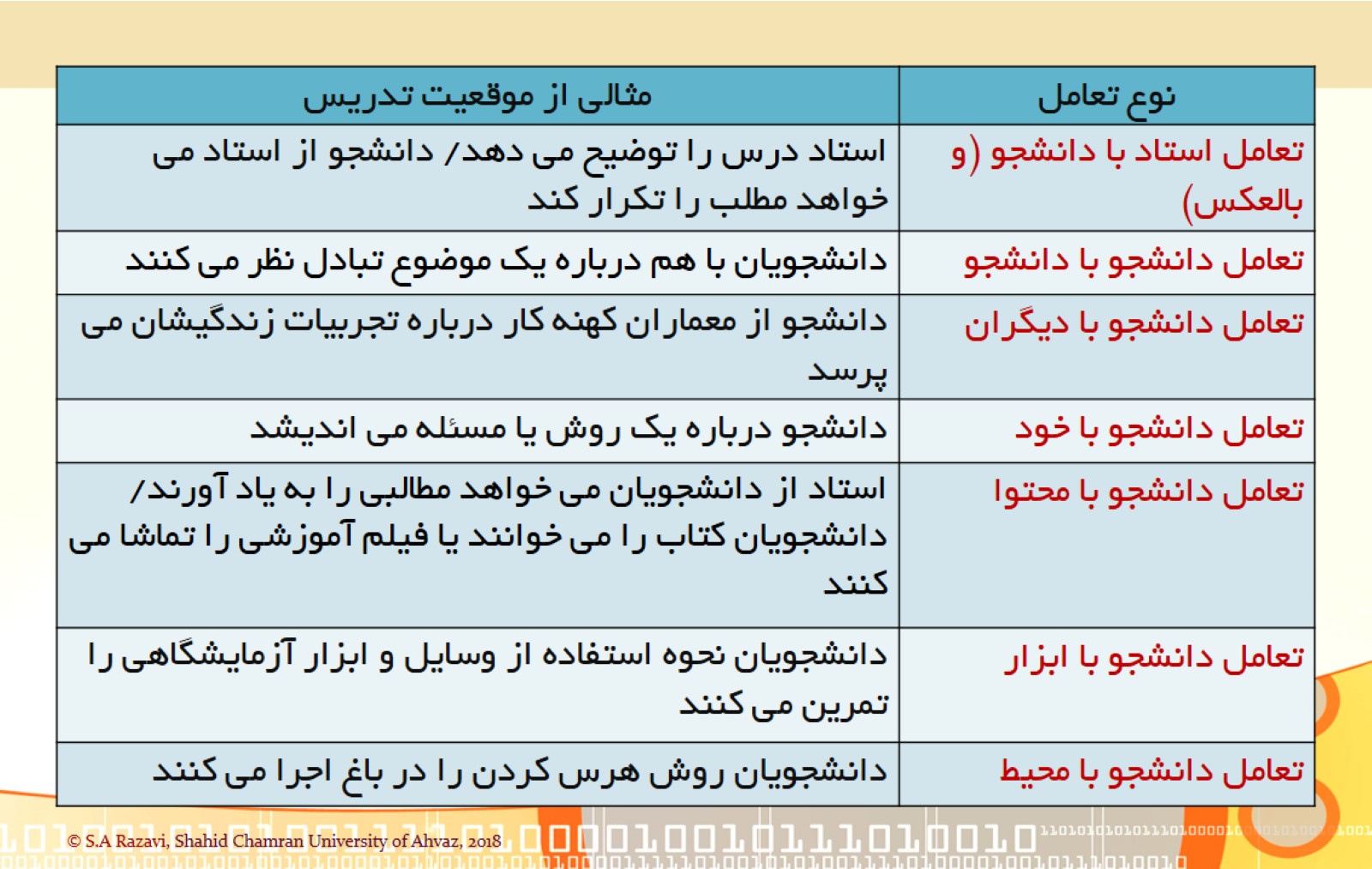 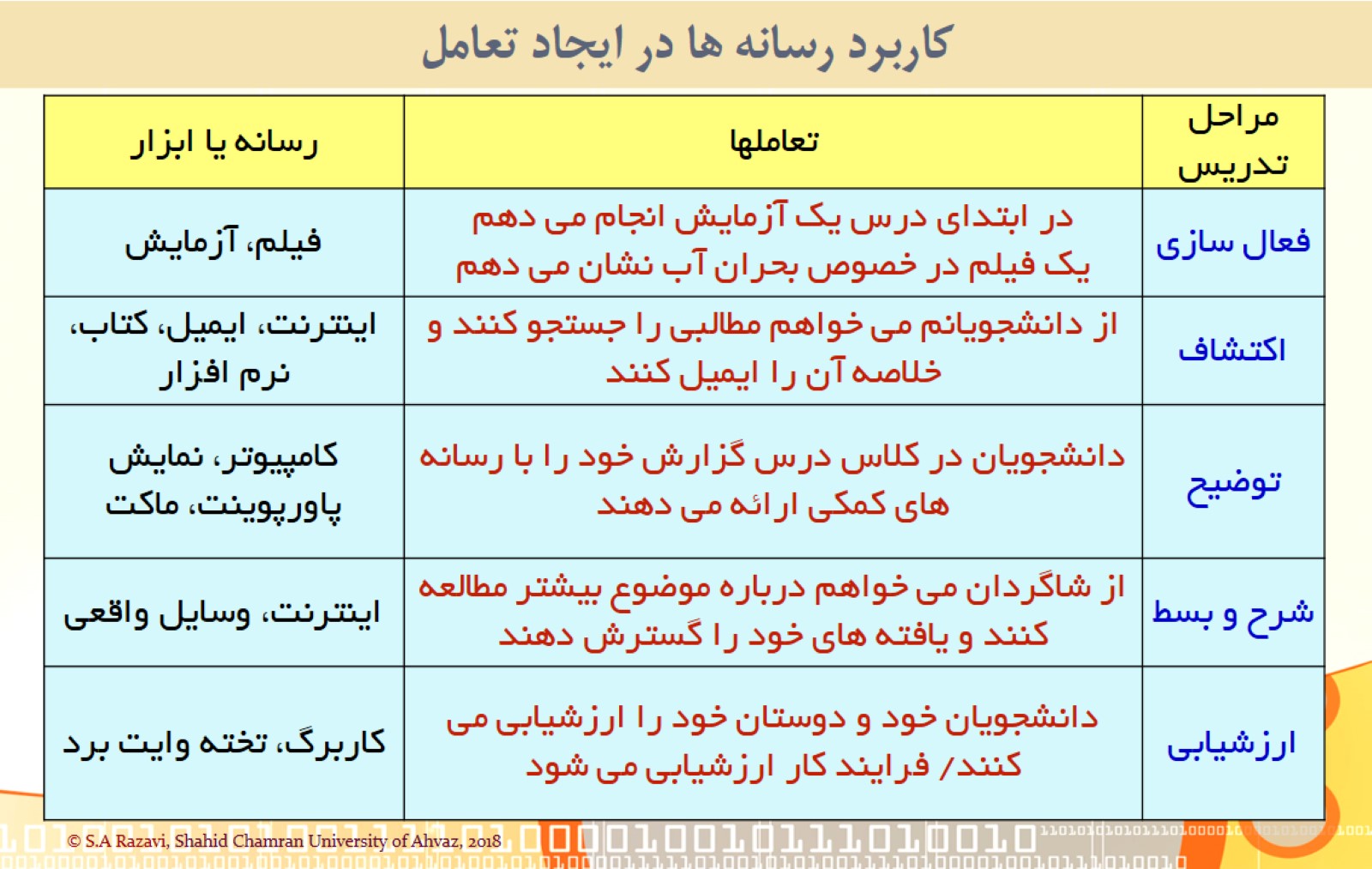 کاربرد رسانه ها در ایجاد تعامل
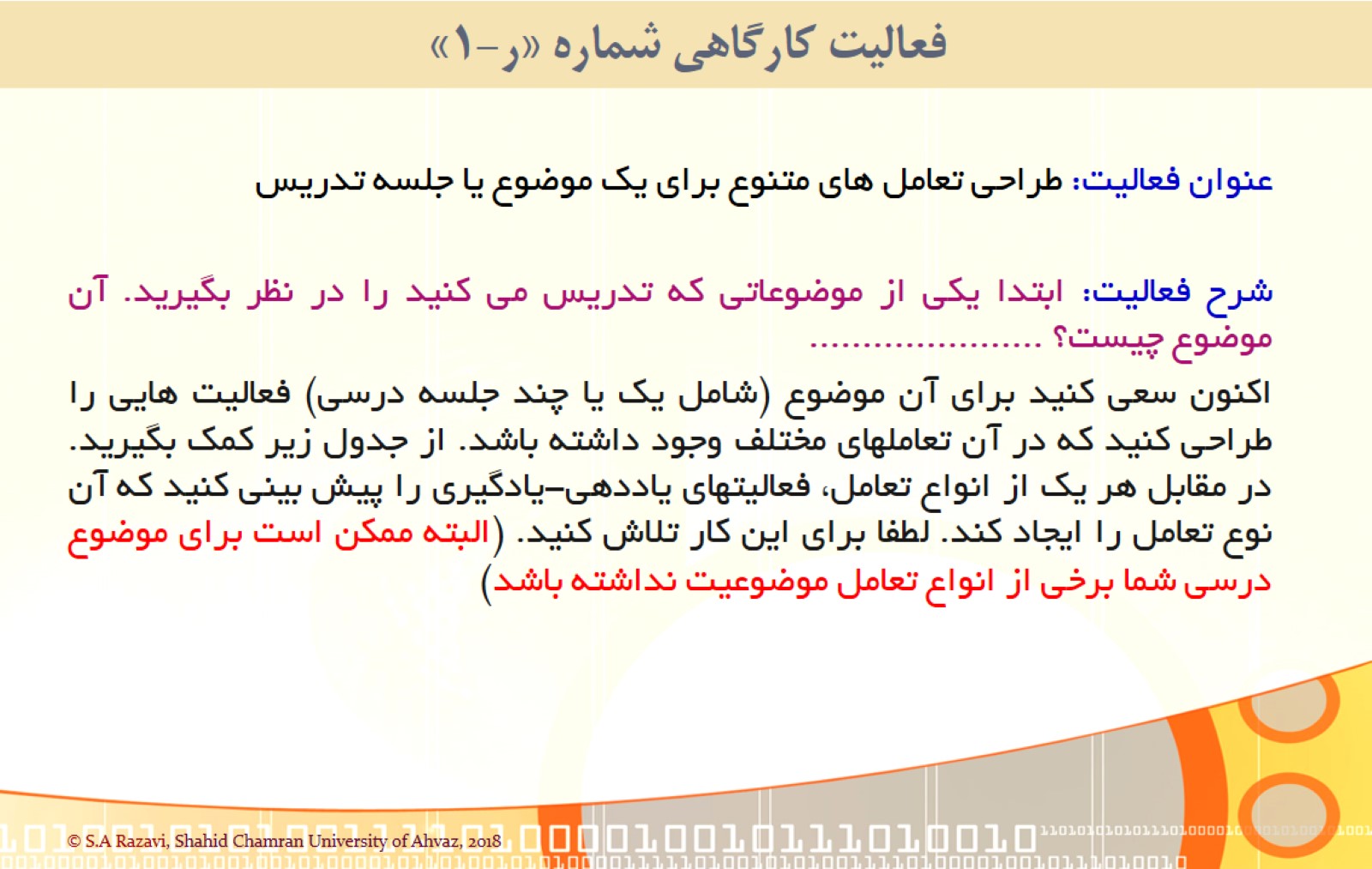 فعالیت کارگاهی شماره «ر-1»
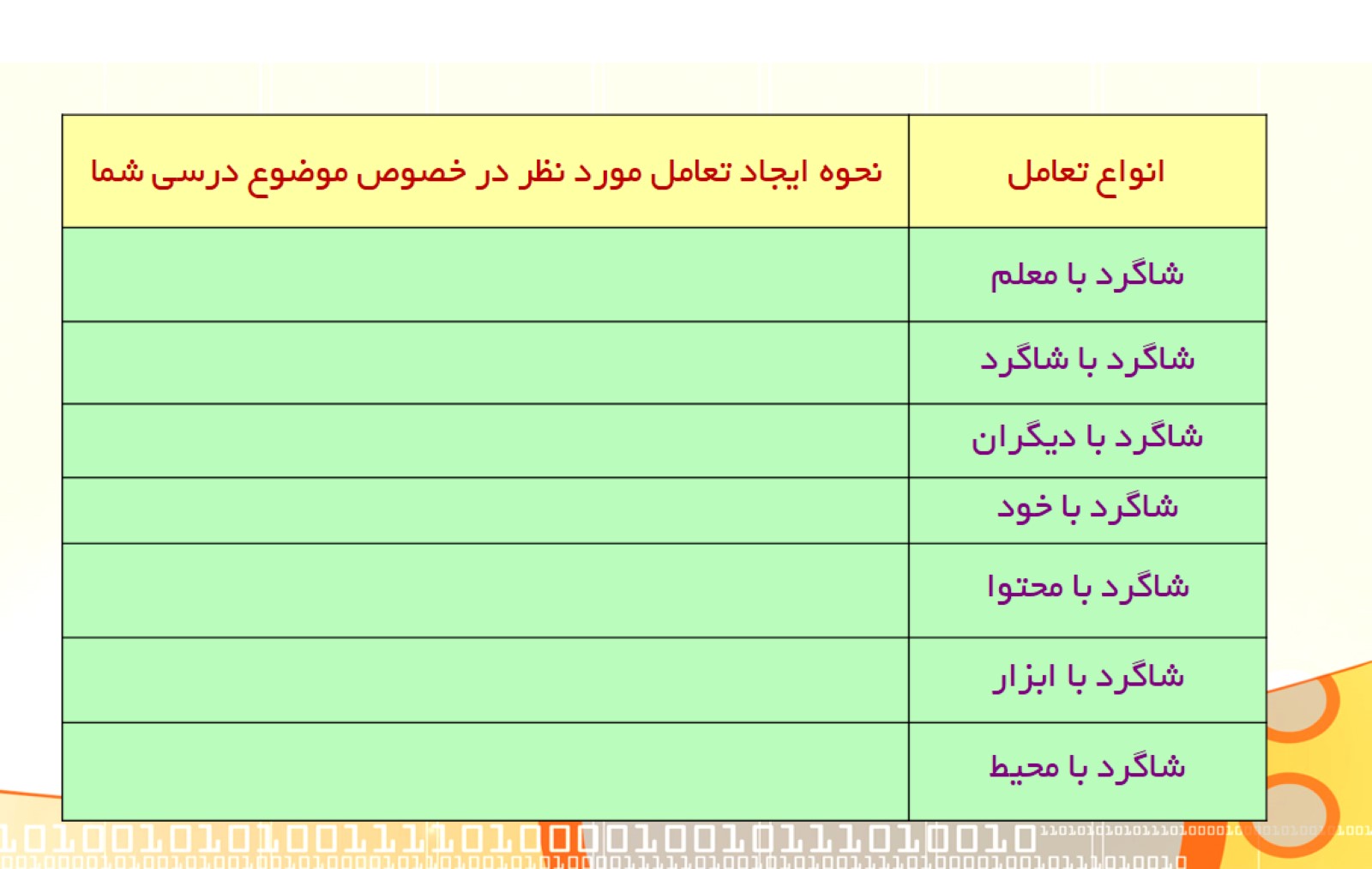 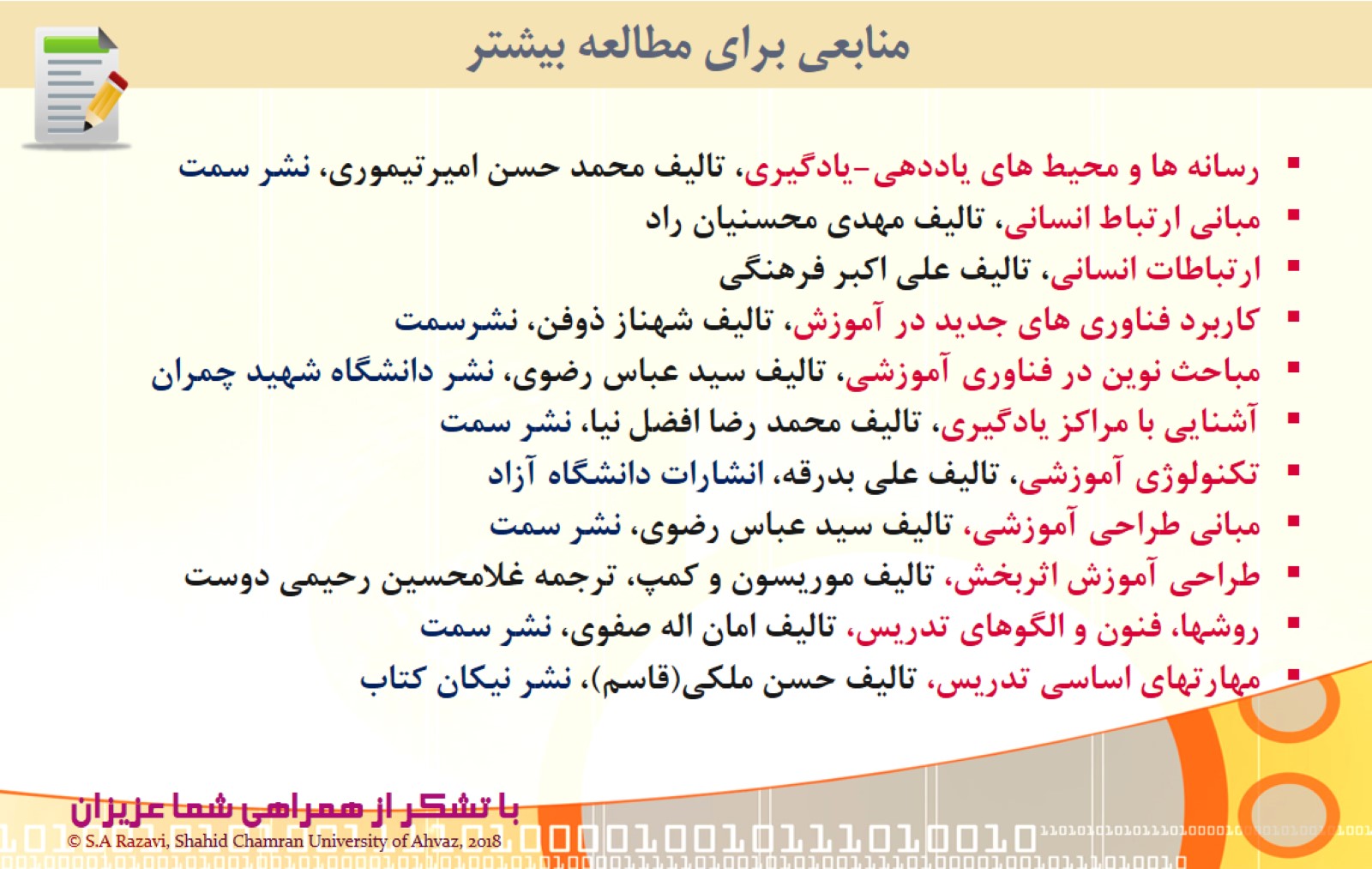 منابعی برای مطالعه بیشتر